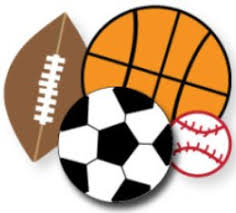 Los deportes
8th Grade 
Español 1
Los guantes
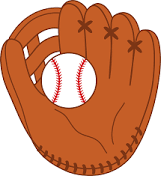 El casco
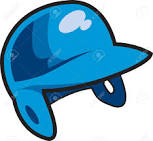 El bate
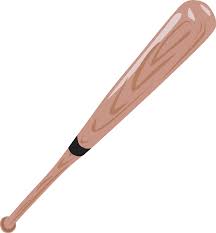 Patineta en linea
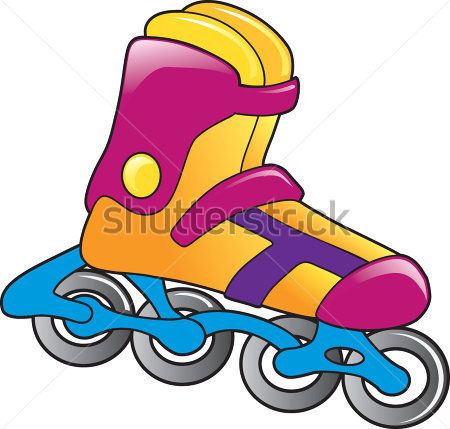 La pelota
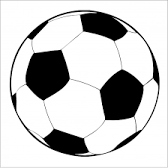 La raqueta
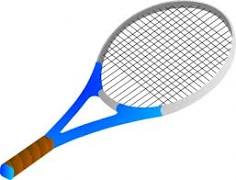 El jugador
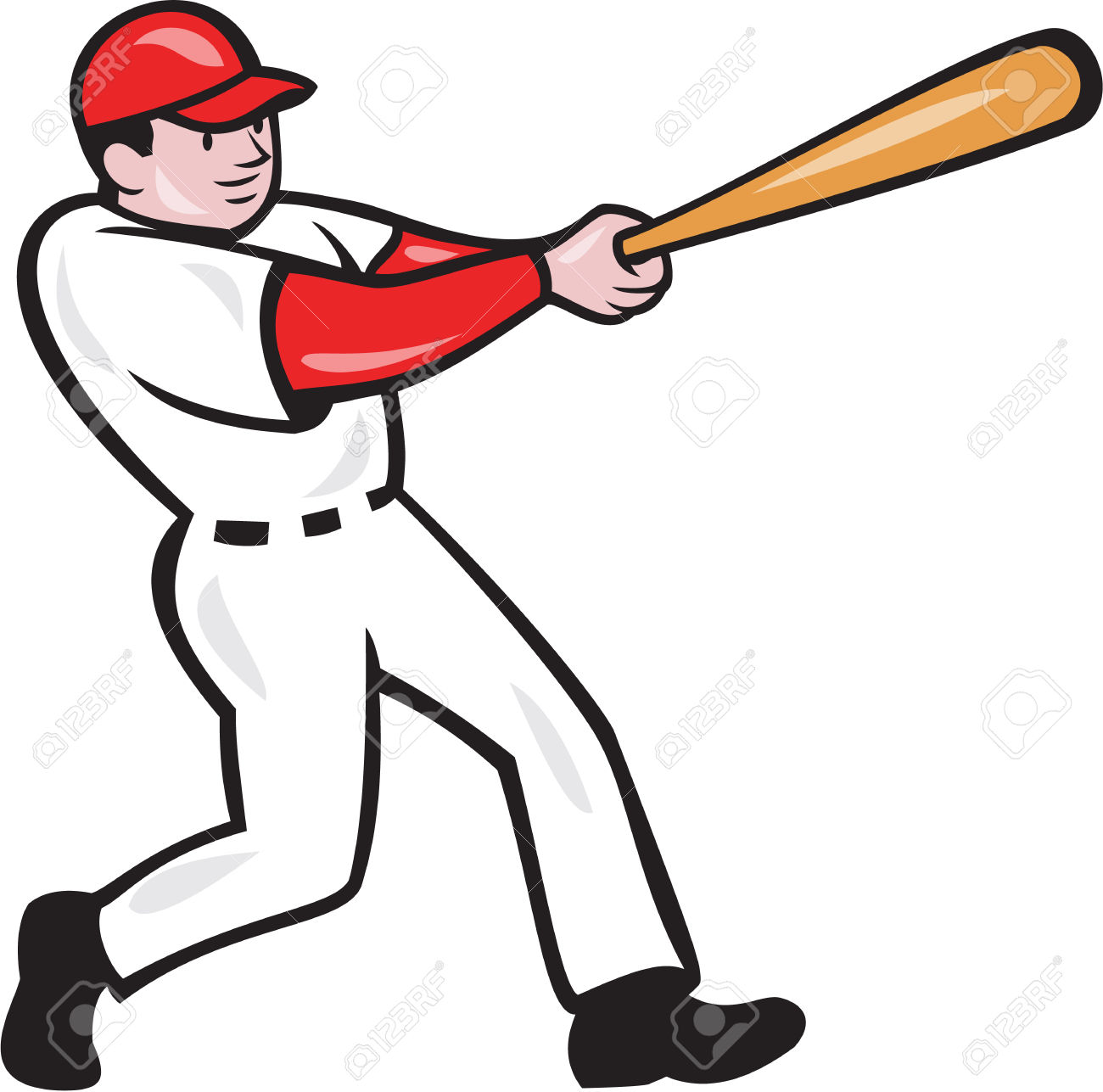 Los aficionados
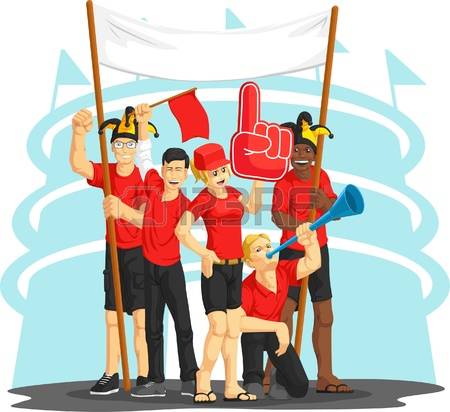 La cancha
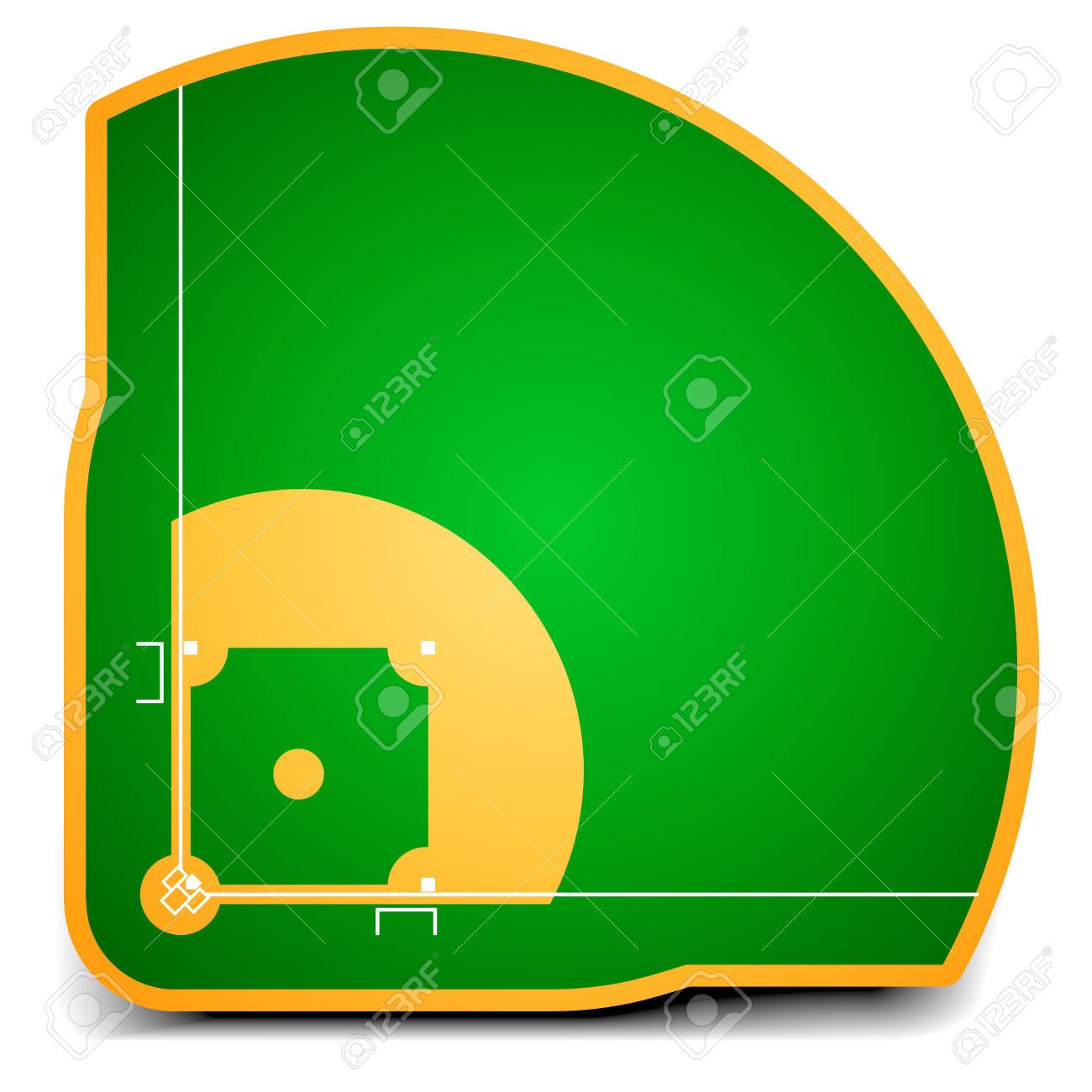 El estadio
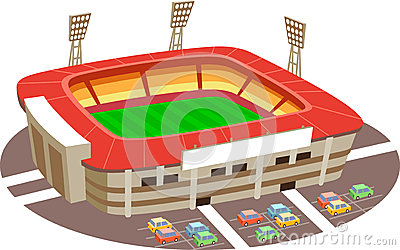 Los campeones
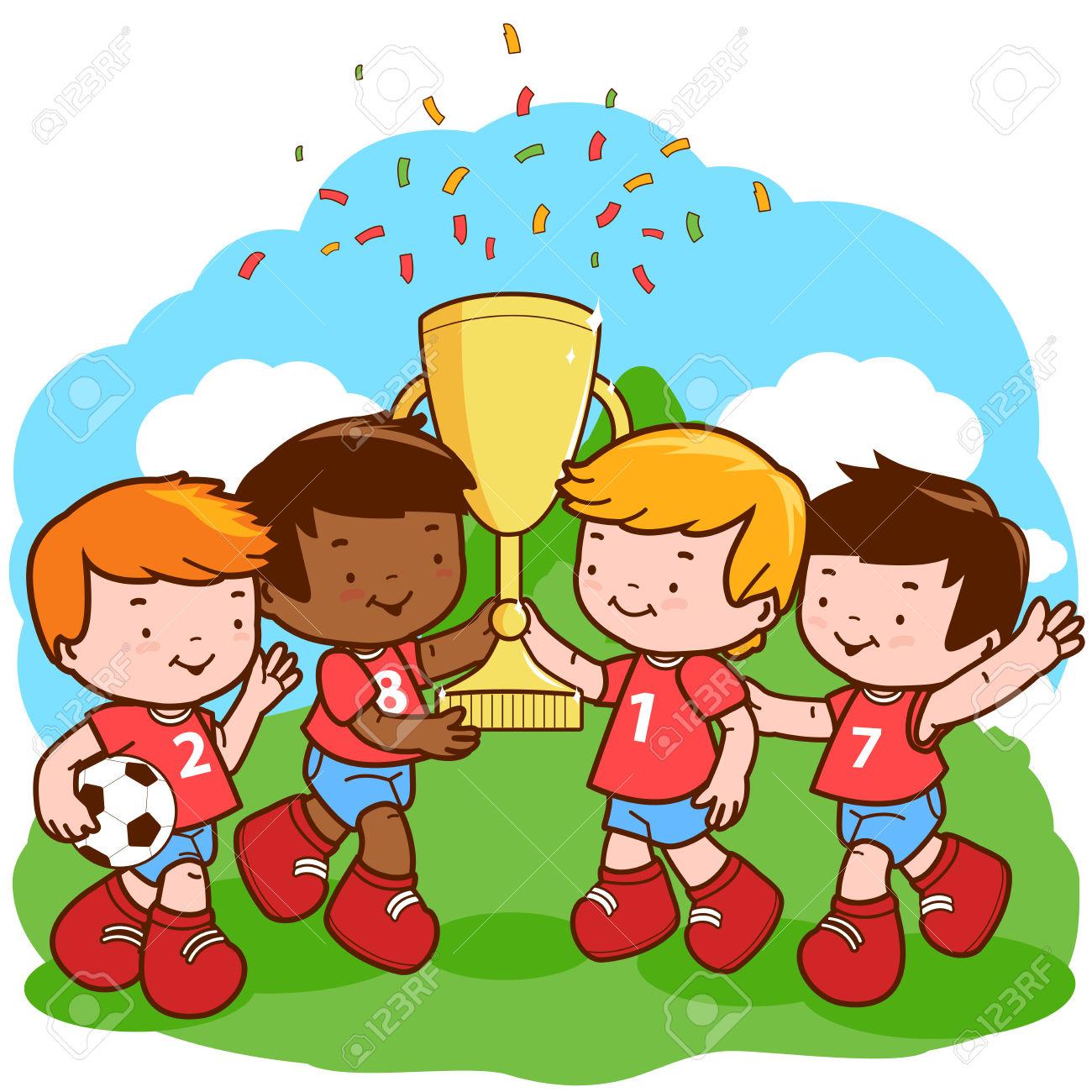 El béisbol
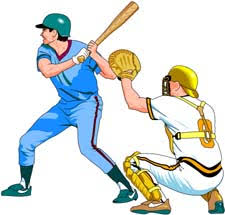 La natación
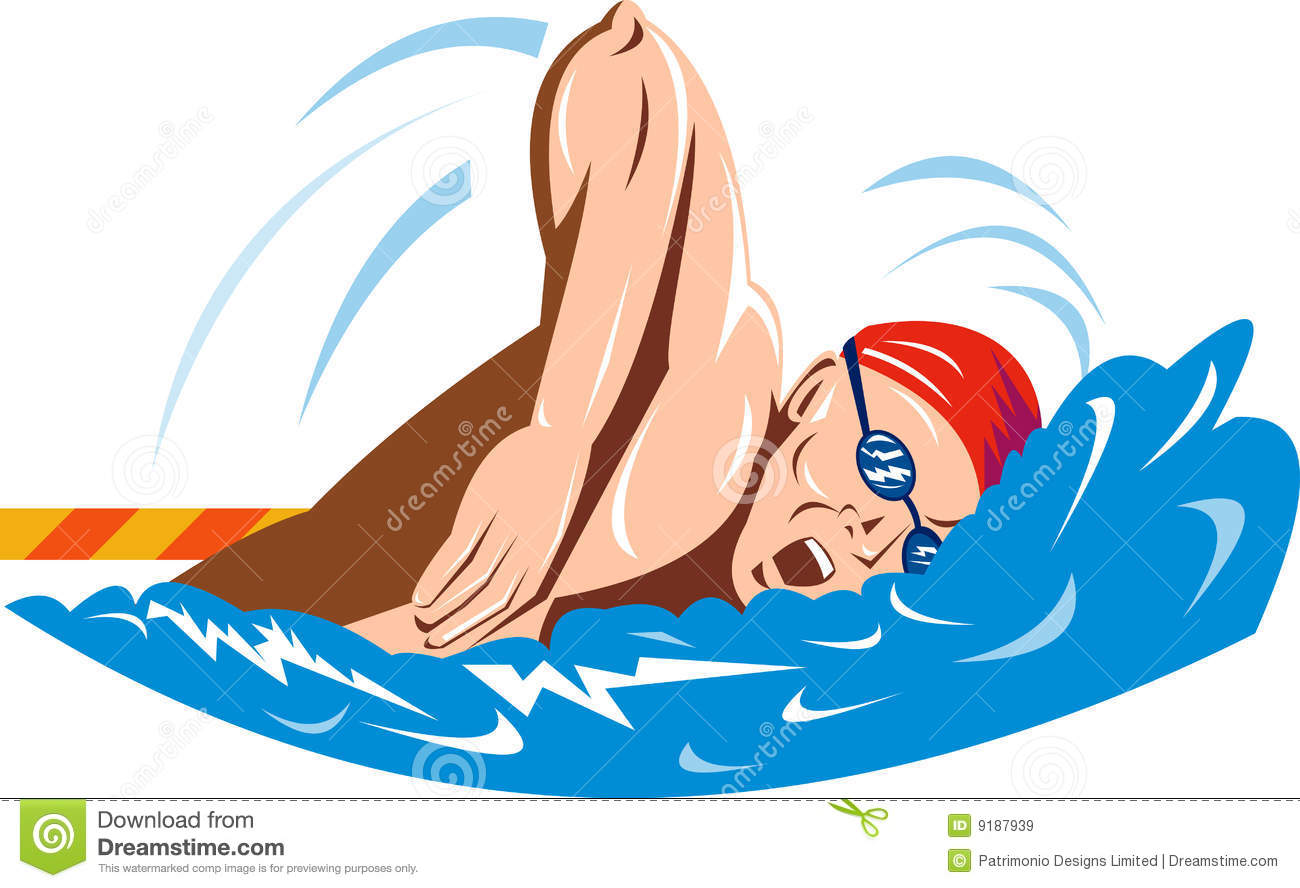 El baloncesto
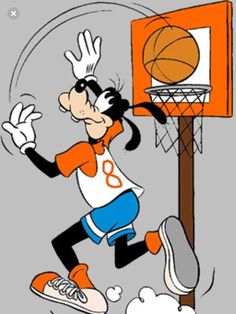 Patinar
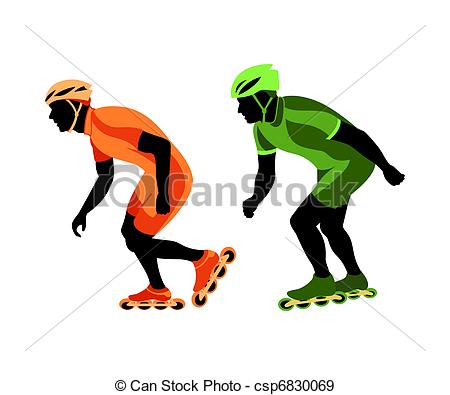 El voleibol
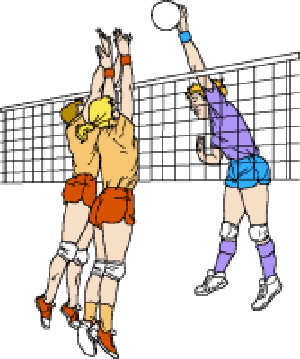